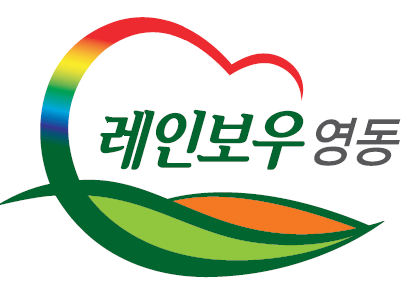 주간업무 추진계획
(2024. 7. 15. ~ 7. 21.)
1. 제326회 영동군의회 임시회
7. 15.(월) 10:00 / 본회의장
특별재난지역 조기 선포 촉구 건의문 채택의 건
.
기 획 감 사 과
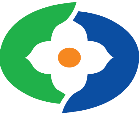 2. 2024년 공정채용 특정감사
7. 15.(월) ~ 7. 26.(금) / 상설감사장 / 감사팀장 외 3명
3. 7월 2차 의원간담회
7. 18.(목) 10:00 / 위원회 회의실
영동군 청년정책 기본계획(2024. ~ 2028.) 수립 외 6건
.
4. 2025년 정부예산확보를 위한 행정안전부 방문 
7. 19.(금) 14:00 / 행정안전부(세종정부청사) / 군수님 외 3명
5. 2024년 상반기 적극행정 우수공무원 추천
~ 7. 19.(금)까지 / 5명 선발(최우수 1, 우수 2, 장려 2)
.